Certificate of Attendance
Ohio Regional Convening 
Elevating and Celebrating Effective Teaching and Teachers (ECET2)
[insert date]




Name 

The Elevating and Celebrating Effective Teaching and Teachers (ECET2) network provides a forum for exceptional teachers to learn from one another and to celebrate the teaching profession. During this two day conference, attendees participated in colleague circles and breakout sessions around the following topics: 
[insert session titles]


Contact hours: [insert contact hours]
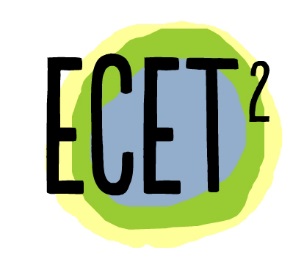 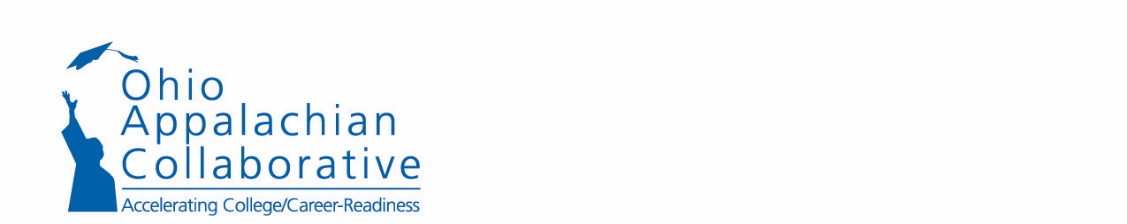 Mark Glasbrenner, Director of OAC